Choosing a President
Electoral Votes
12th Amendment
Election Results
Electoral College Rules
Electoral College
Number of electoral votes: 538
Number of House of Reps seats 
Based on population
Number of Senate seats
Two per State
State wide elections
Winner of state vote gets electoral votes
Winner needs 270
Actually Electing the President 2020
November 3, 2020: Election Day: The voters in each State chose electors.  
By December 8, 2020: States resolve questions.
December 14, 2020: The electors in each State meet to select the President and Vice President of the United States. 
December 23, 2020—Deadline for Receipt of Electoral Votes: from States to President of the Senate (VP) and Archivist.
January 6, 2021—Joint Session of Congress. Electoral Votes Counted in Congress.  Pres of Senate (VP) presides.
Electoral Votes 2008
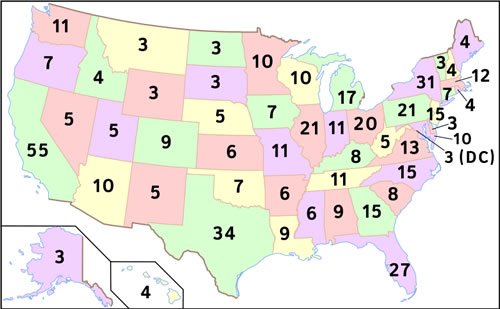 Electoral College 2020
Red States (180 EV)(pre-2016 assumptions)
Blue States (215 EV)(pre-2016 assumptions)
Swing States (143 EV)(pre-2016 assumptions)
2012 Results (332-206)Obama Victory
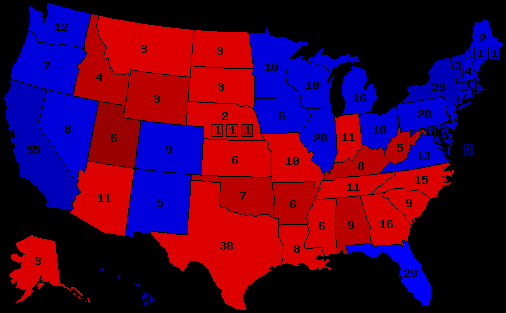 2016 Results (306-232)(304-227)*Trump Victory
*Faithless electors 2016 (7 Total) (December 19, 2016)
Faith Spotted Eagle (WA)
Sanders (HI)
Powell (3, WA)
Paul (TX)
Kasich (TX)
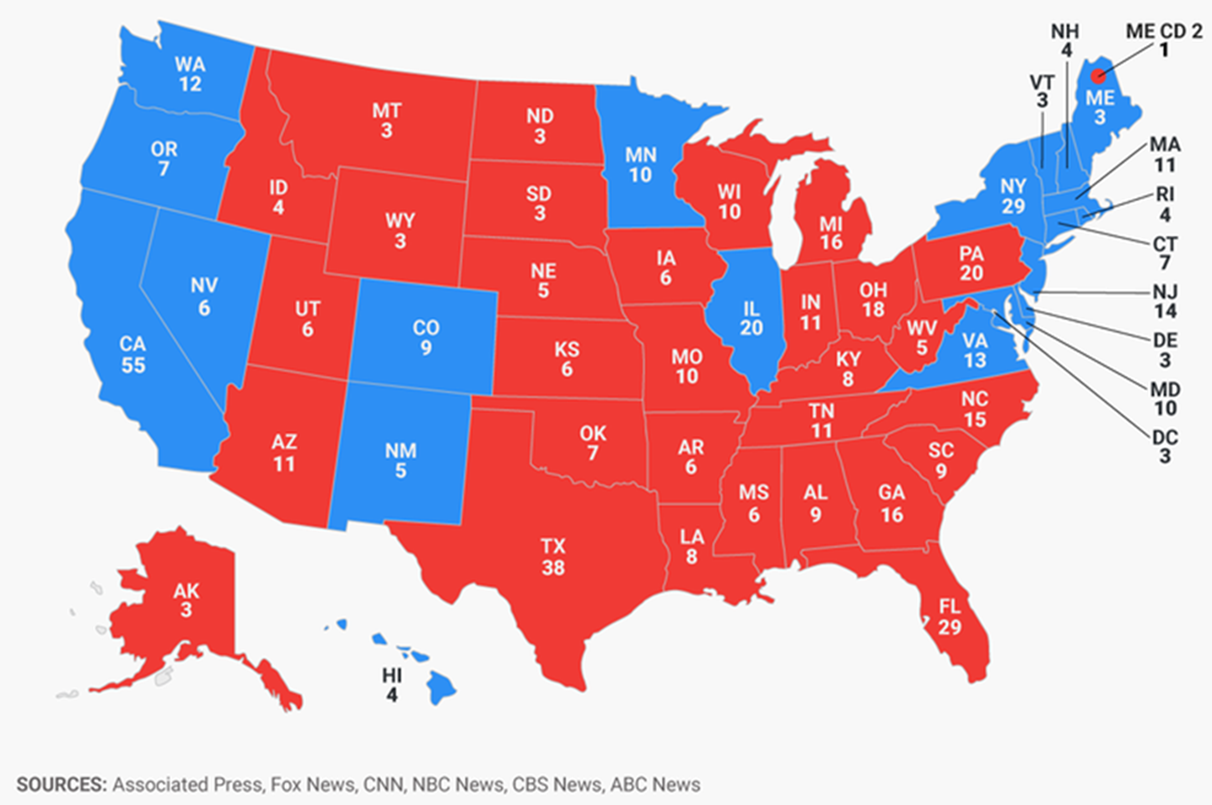 2020 Results
Biden 306			Trump 232
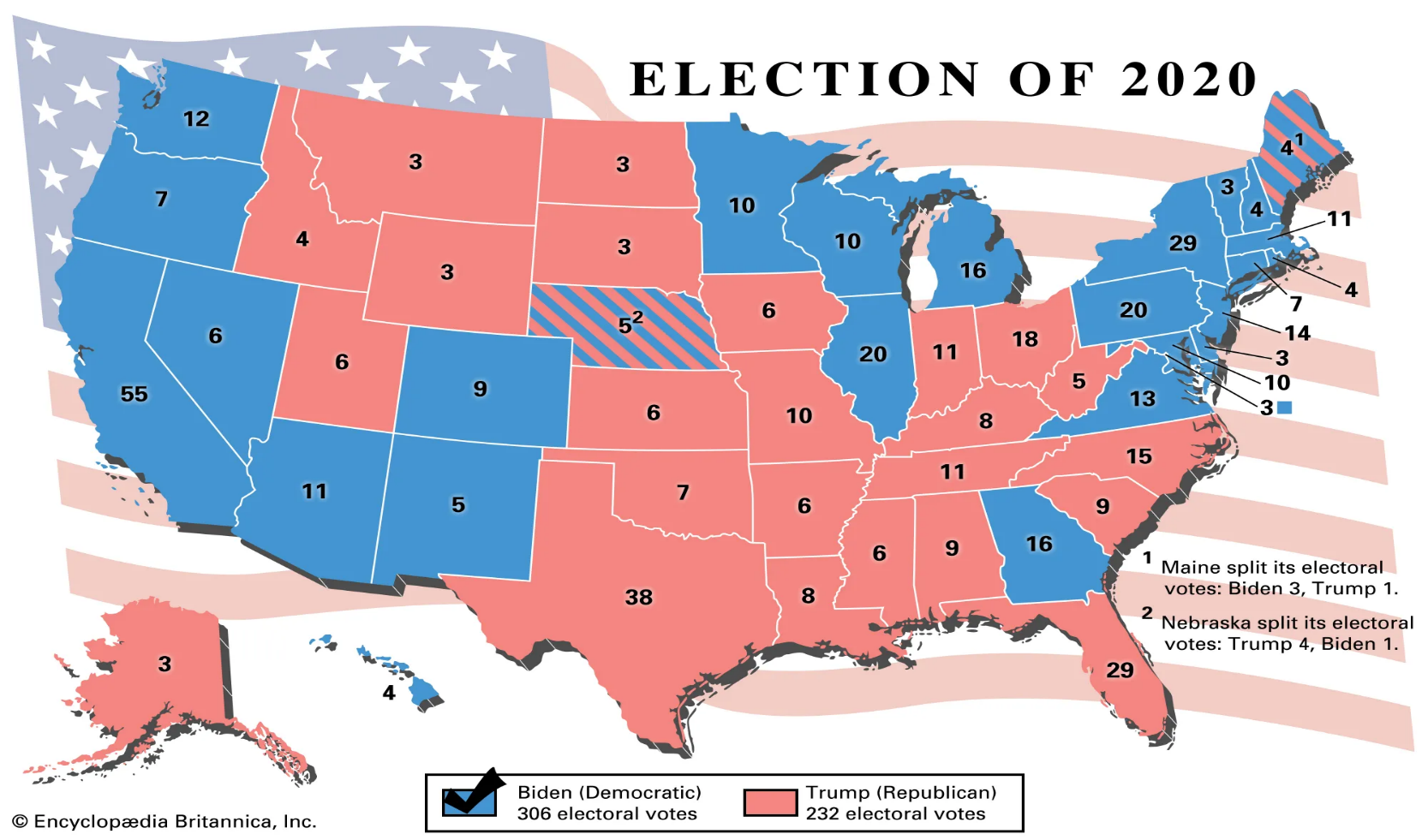 Urban plus College Towns vs. RuralPopulation Density Matters
Blue State by County: Illinois
Red State by County: Alabama
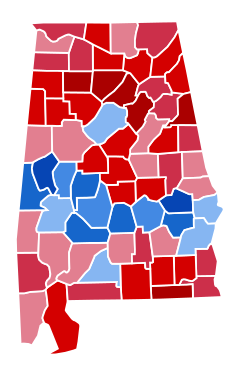 A Purple and Blue State by County
Virginia
Pennsylvania
[Speaker Notes: These maps add to the idea.  Virginia is a purple state. Pennsylvania is a blue state.  I know these two well by their geography.  In Virginia, you can see the massive amount of red and the small blue areas.  The blue represents Norfolk, Hampton Roads, Richmond, Charlottesville, the suburbs of DC, and that blue county way over in the west is Virginia Tech.  For Pennsylvania, the massive amount of red in this blue state is interrupted by Philadelphia, Harrisburg, Scranton-Wilkes-Barre, Pittsburgh, and Erie.]
2016 Results by CountyBy Precinct
US Presidential Election Timeline
2024
2020
November 5: General Election Day (Popular Vote)
December 11: States issue Certificates of Ascertainment (“Safe Harbor” Deadline (Any problems; fixed by this day)
December 17: State Electors Vote 
December 25: Certificates Delivered
January 6: Joint Session of US Congress counts votes
November 3: General Election Day (Popular Vote)
December 8:  States issue Certificates of Ascertainment (“Safe Harbor” Deadline (Any problems; fixed by this day)
December 14: State Electors Vote 
December 23: Certificates Delivered
January 6: Joint Session of US Congress counts votes
Complications
Popular vote vs. electoral vote
Ties (12th Amendment)
No one wins electoral majority: House
Objections to Electoral Vote
1. Electoral Vote and Popular Vote: Popular Vote Winner Lose the Electoral College
1876
1888
2000			     2016




US Election Atlas
2. Ties: Vote in the House
1800: Jefferson and Burr
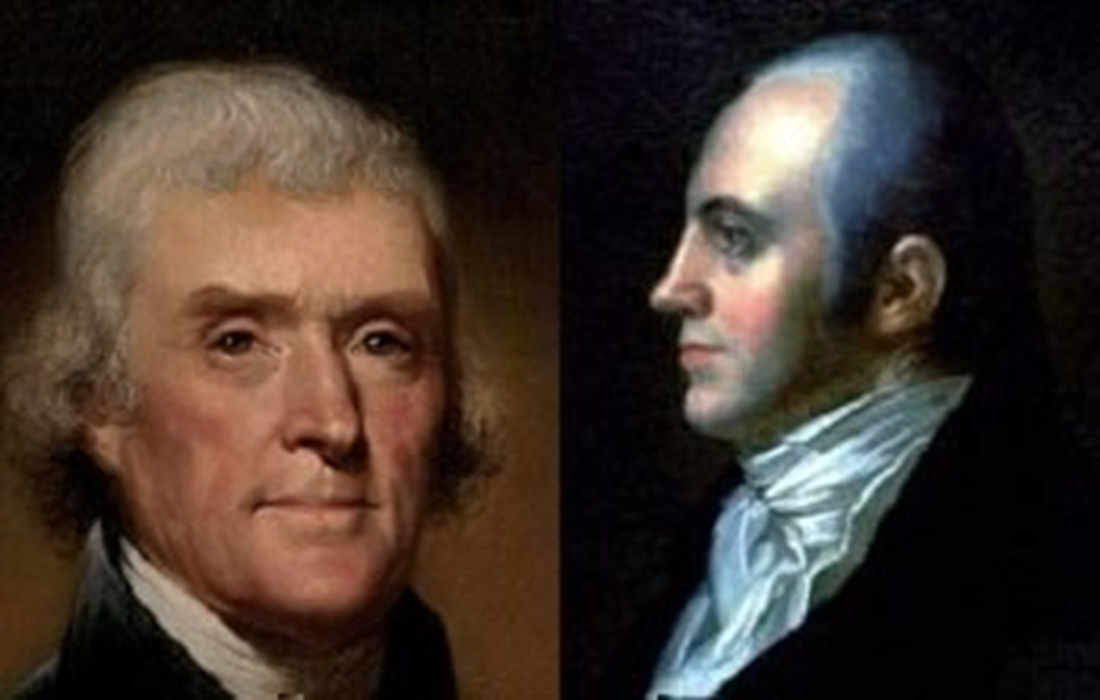 Before the 12th Amendment
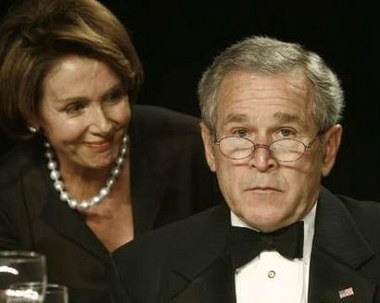 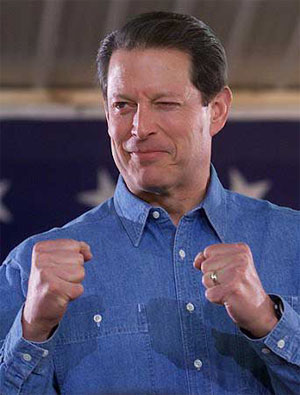 3. No one wins electoral majority
1824	Jackson		JQ Adams
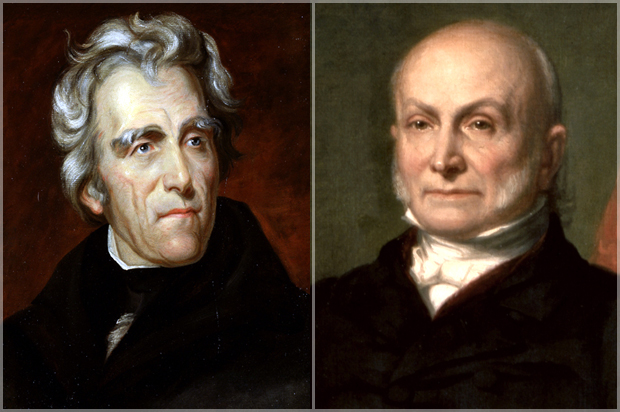 4. Objections to the Electoral Votes
Objections (1887)
In writing
Signed by one member of House and one of Senate
House and Senate meets separately to consider
Majority of both House and Senate required to reject an electoral vote
1969 and 2005 challenges and rejection of challenges by each chamber
Two slates of electors?
Or none?
Electoral Count Reform and Presidential Transition Improvement Act of 2022
Summary 
Objection threshold raised to 1/5 of members of both House (87) and Senate (20)
Specifies that VP role is administrative only
Governor (or official designated in state constitution) forwards the electoral sate to US Congress
Electors chosen by state law as it exists prior to election day
Expedited judicial review
January 6, 2021 Certification Day
Arizona Votes Challenged
Paul Gosar (AZ) and Ted Cruz (TX)
Objection overruled 121-303 and 6-93

Pennsylvania Votes Challenged
(Scott Perry (PA) and Josh Hawley (MO)
Objection Overruled 138-282 and 7-92
January 6, 2021: Certification Day
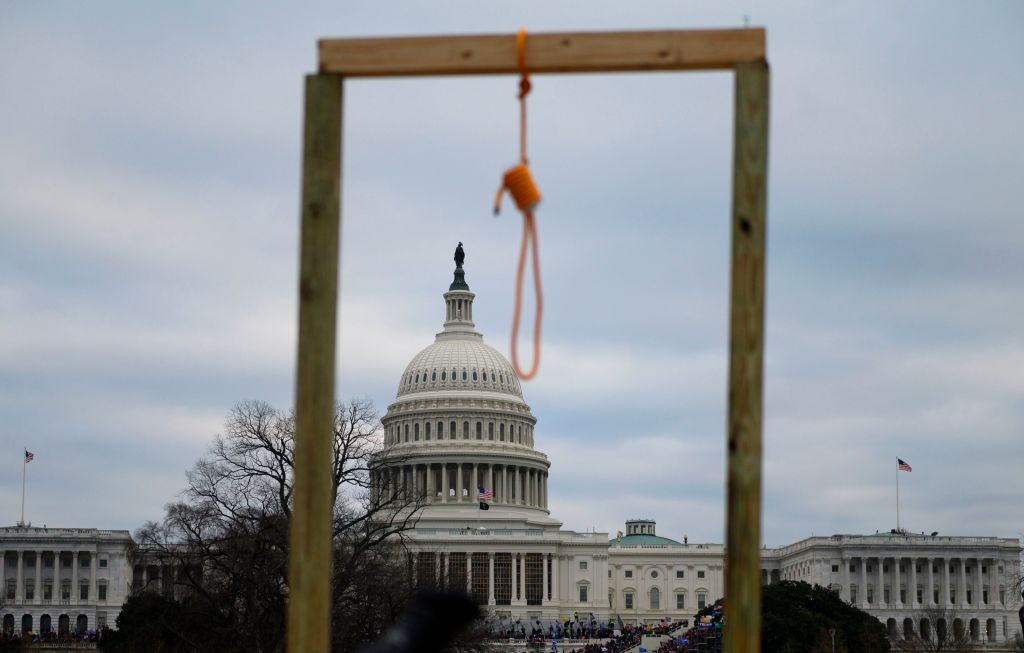 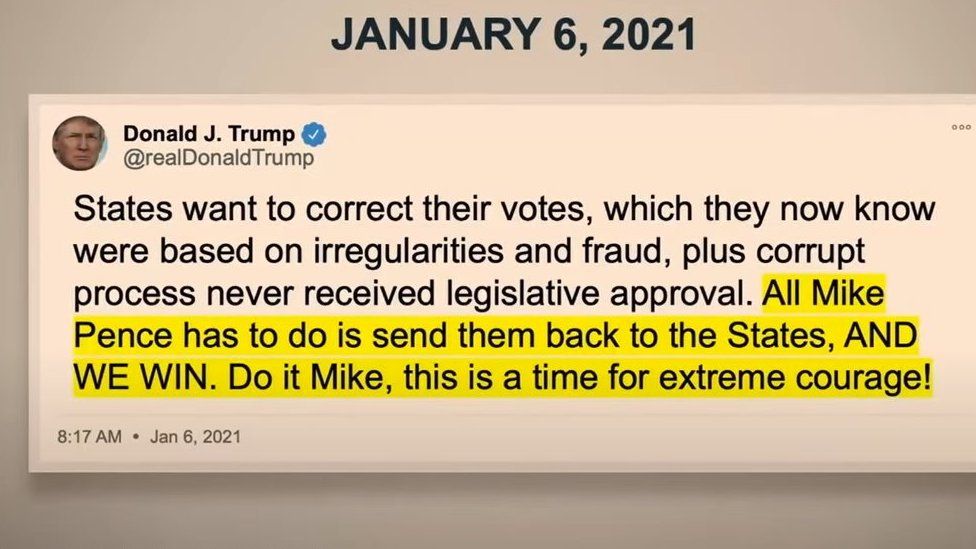 January 6, 2021
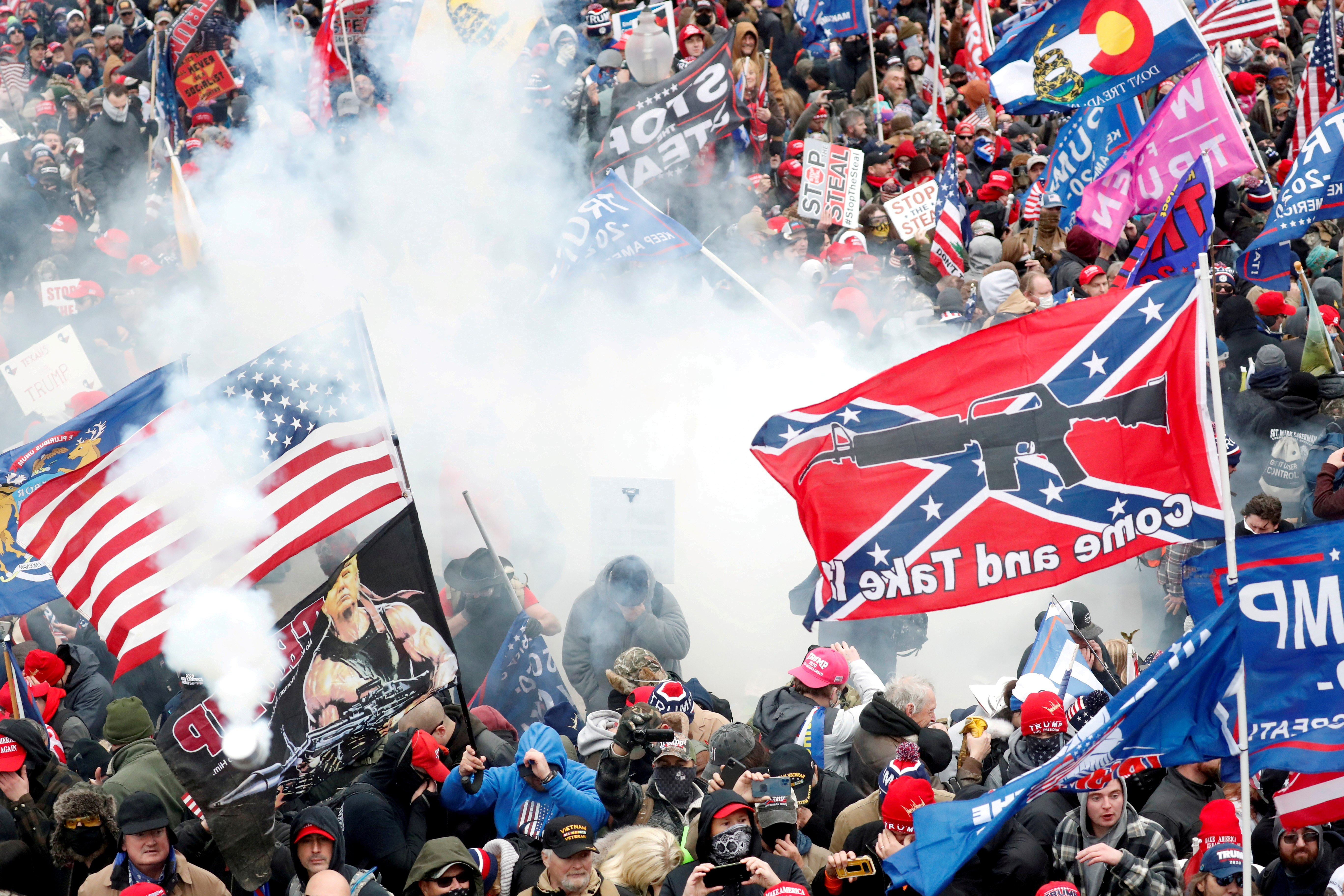 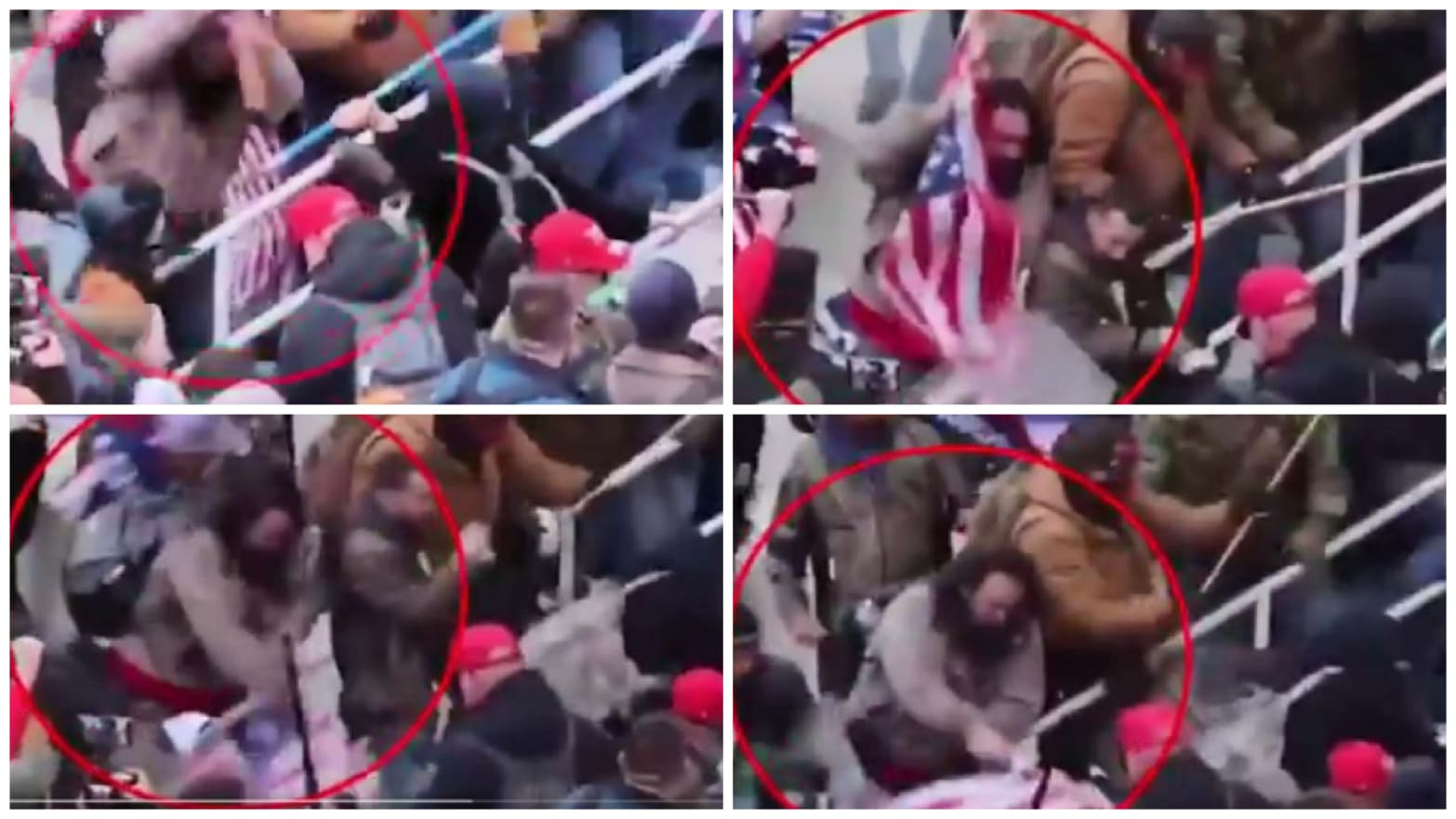 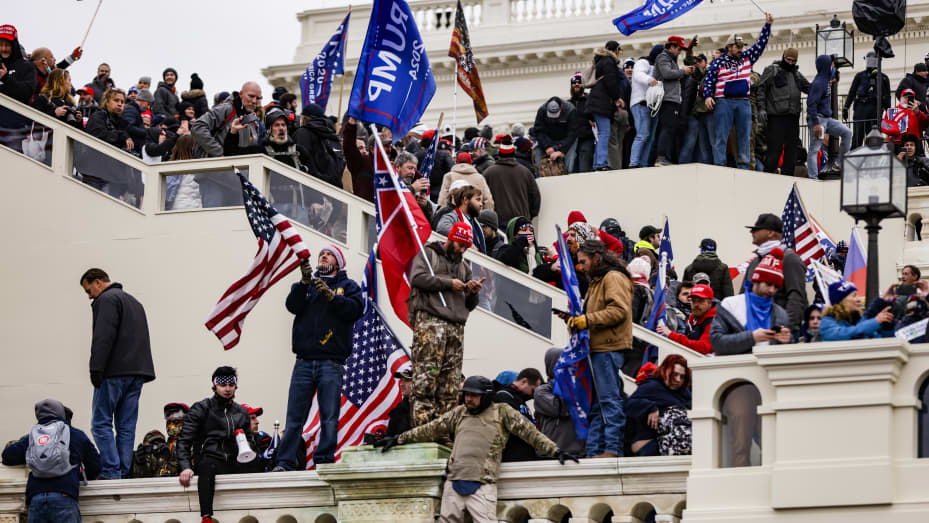 The Big LieInformation on Investigations, Court Cases…
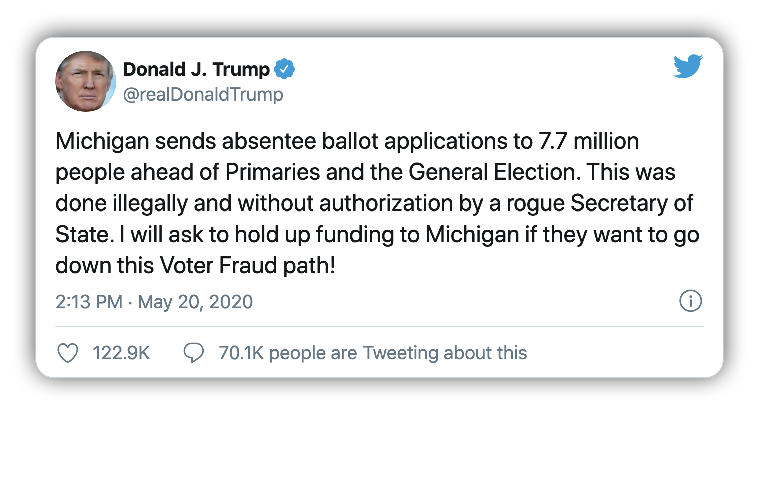 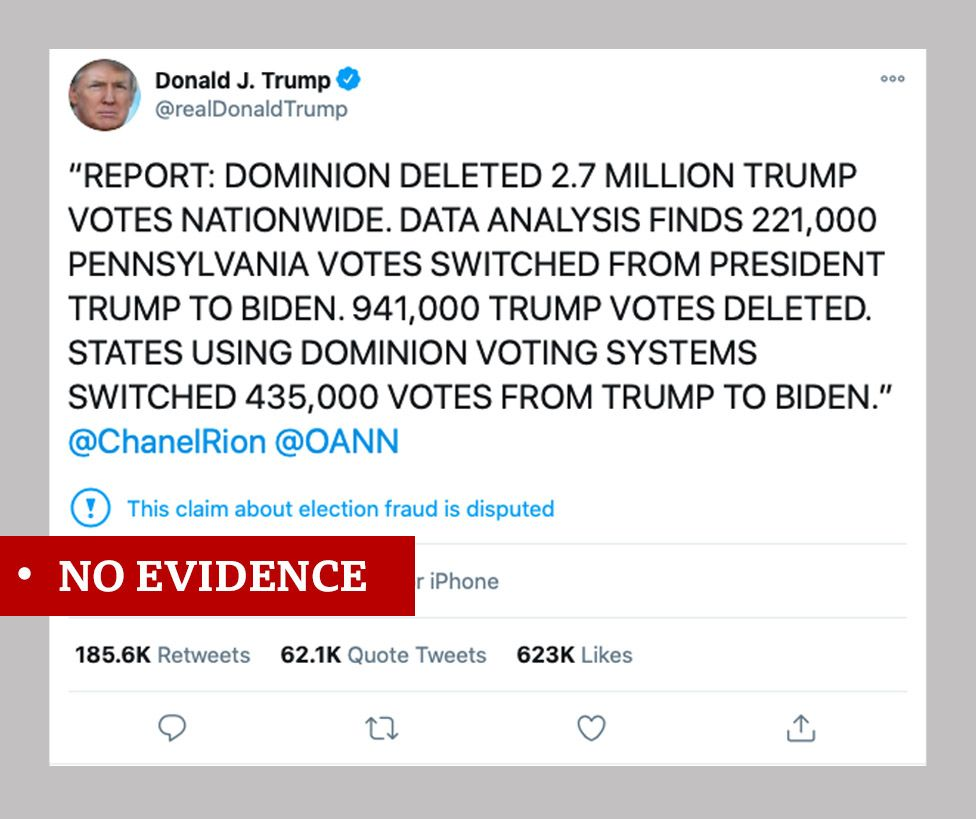 House Select Committee to Investigate the Attack on January 6
Report
12/22/22




Chair Bennie Thompson (D-MS)
Vice Chair Liz Cheney (R-WY)
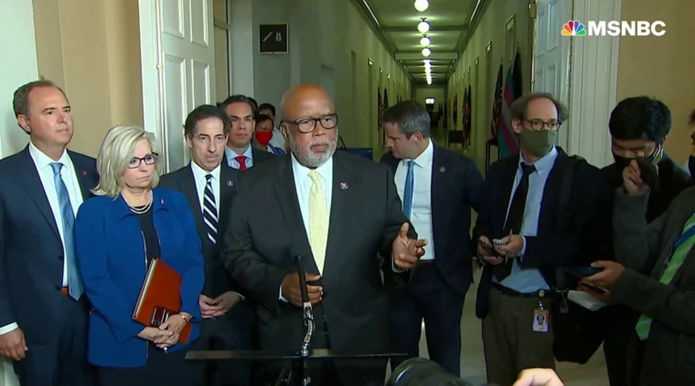 A Coup Attempt? (reference)
Charges of fraud before the election, during the election, and after the election
Refusal to accept election results
Leading a protest rally at the Capitol to challenge the electoral results when the electoral vote is being counted
Encouraging protestors to confront Congress during electoral vote count
Meetings with President and senior officials to discuss a plan to reject election outcome/electoral votes Eastman Memo
Phone calls from the president to election officials in key states encouraging them to reject the election results or to “find more votes”
Presidential encouragement to VP to reject election outcome
Republican attempt to reject electoral votes of key states 
Firing of officials who oversaw election
Firing of officials who would oversee protection of capitol building/region
Delay in sending reinforcements to capitol after rioting began
Presidential and Republican support for rioters on January 6 and after
Being told that there were armed people in the crowd, and still calling for people to march to the capitol to protest (an electoral fraud that did not happen)
Firings/Resignations After November 2020 Election(officials related to election, capital security issues) (reference)
11/9: Richard Pilger, Justice Dept. Election Crimes Division head
11/9: Secretary of Defense Mark Esper
11/10: Jen Stewart, DoD Chief of Staff
11/10: Alexis Ross, DoD Deputy Chief of Staff
11/10: Undersecretary f Defense for Intelligence and Security Joseph Kernan
11/10: Acting Undersecretary for Defense for Policy James Anderson
11/12: Asst. Secretary for Cybersecurity at CISA Bryan Ware
11/17 Chris Krebs, Director Cybersecurity and Infrastructure Security Agency
12/15: Resignation of Attorney General William Barr
What Comparative Politics Tells Us…
Party or leader				Followers refuse to
claims only it/he				accept opposition elected
can be trusted				officials, reject facts; 
(discredits independent news)		only have faith and loyalty 							to leader



Party or leader
declares electoral 	Followers	         Followers lose
fraud where there		believe the 	         faith in electoral
is none			election was	         system and the
			stolen		         need for 								         elections		


				
			Belief that since an 		End of free
			election was stolen 		and fair 
			from them, they can		elections;
			justifiably steal the next one	violence;									collapse of 								democracy
Capitol Breach Cases(reference Links)
U.S. Attorney’s Office for the District of Columbia
List of Cases (US Atty)
Tracking Cases (NPR)
Oath Keepers sentences
18 years “seditious conspiracy”
Proud Boys sentences
Key Groups
Oath Keepers
Proud Boys
QAnon
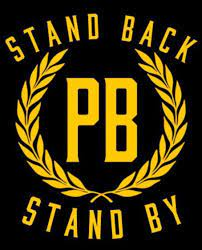 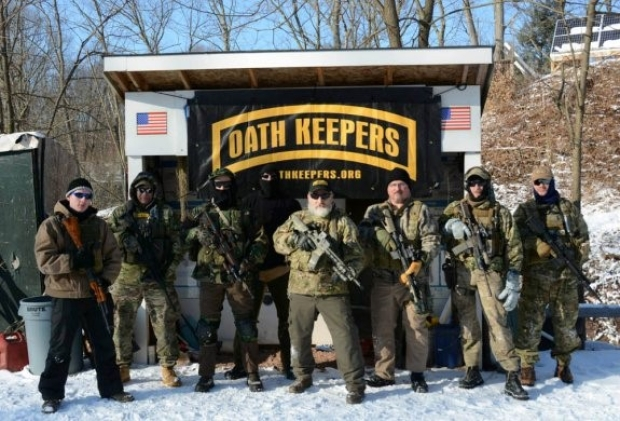 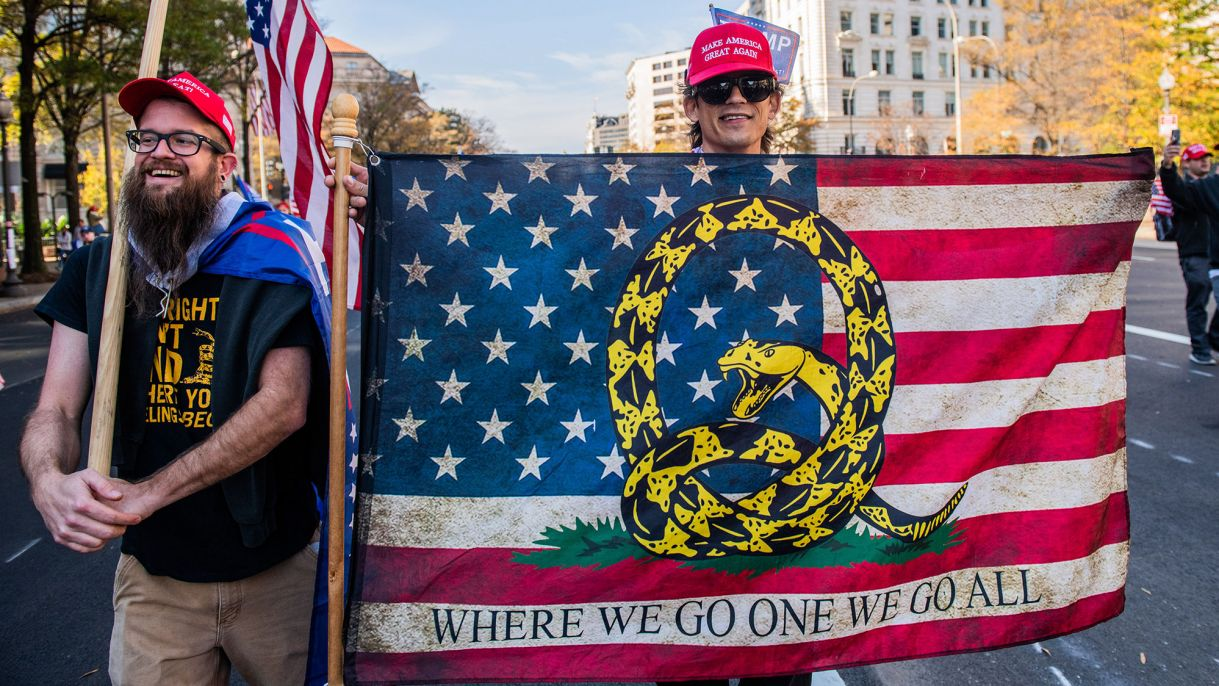 Special Counsel to Investigate Interference in the Transfer of Power 2020
Jack Smith
His Appointment Authorization
Indictment: US v. Donald Trump
	August 1, 2023
Trump Indictments and Trial Dates
March 4, 2024: Federal Trial on 2020 Election Interference
United States of America v. Donald Trump
March 25, 2024: NY Trial on Falsifying Business 	Records
People of the State of New York v. Donald Trump
May 20, 2024: Federal Trial on Mishandling Classified 	Documents
United States of America v. Donald Trump and Waltine Nauta
Georgia Election Interference Case: No date set yet
The State of Georgia v. Donald John Trump, Rudolph William Louis Giuliani… (19 people) 41 Counts
Declassification(for reference)
The Debate
Persecution of your political opponents 
or 
Proof that no one is above the law



Republicans vs. Democrats 
or 
Trump and Supporters vs. Democracy